Taught at: Schrader Lane Church of Christ 2023
1
Introduction
Ecc. 1:1-18
Barry G. Johnson, Sr. - Facilitating
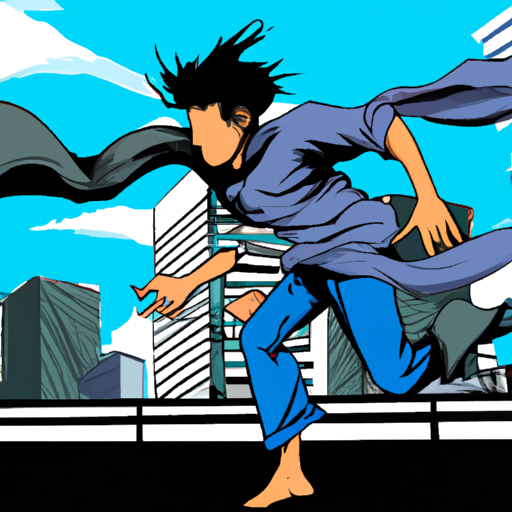 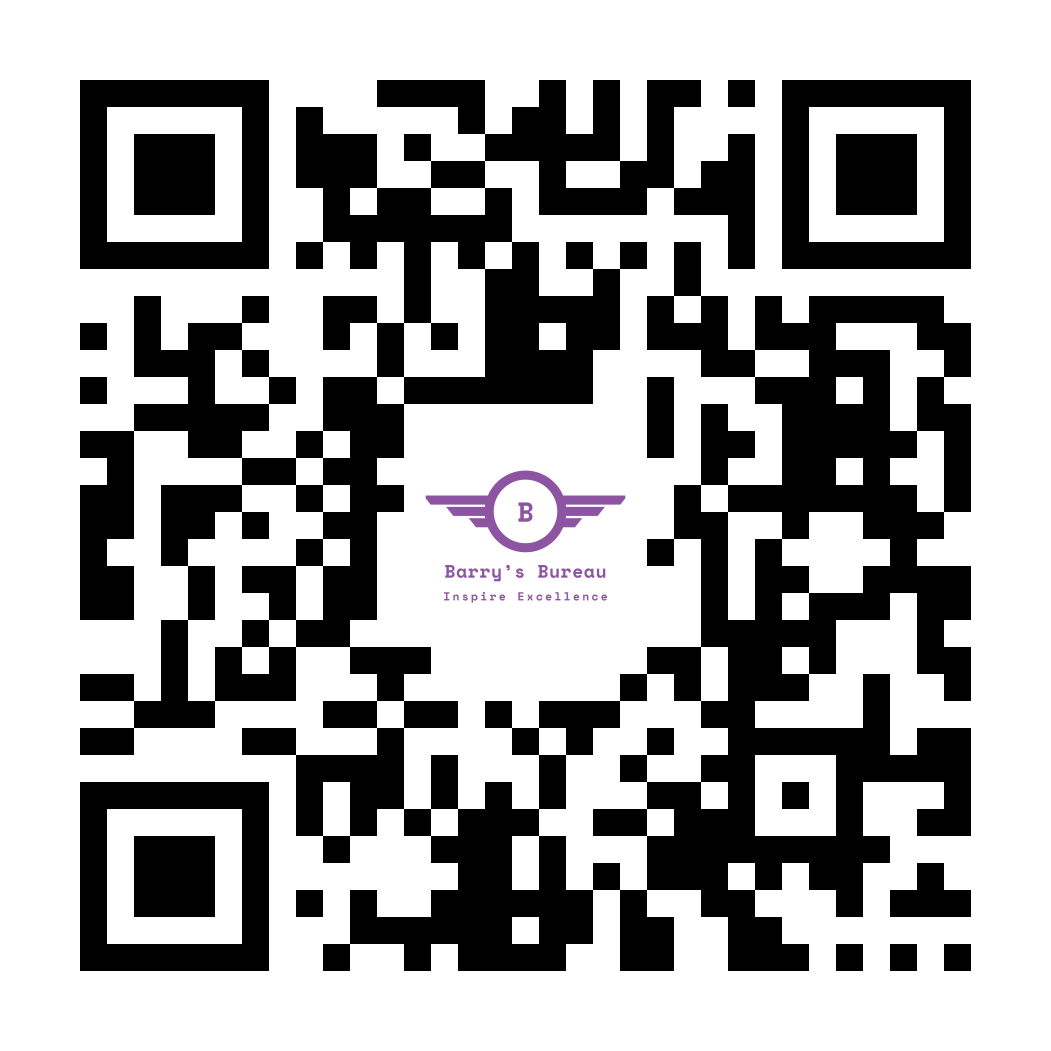 New Coming Soon:Ecclesiastes: A Striving After the WindWednesday, August 16th On Zoom @ 6:15 p.m. Free PDF Book & Student Workbook available for download at www.BarrysBureau.com/Ecclesiastes.htmlBarry Johnson, Sr. – FacilitatingBgjsr22@gmail.com
[Speaker Notes: On the website available for you:
PDF Book
PDF Workbook for taking notes
Form for asking questions
The Power Point Presentation for each lesson
A MP3 Audio of each lesson
Preview Questions for each lesson (1-3)
TBD Video of the class after completed

A reminder to everyone please mute yourself if you are not talking. We can hear background noise even if you are not saying anything. Thanks.]
Observations in Ecclesiastes
He notes his own loss of enthusiasm for life. 
He records his feelings as he searches for meaning
He sets forth final conclusions
[Speaker Notes: TITLE:
In the Hebrew Bible, the book is called "Qoheleth" (Koheleth) which means "preacher" (cf. 1:1). 
The term suggests one who speaks to an assembly. 
The translators of the Septuagint (a Greek version of the Old Testament) called it "Ekklesiastes", 
which also means "preacher". 
The word is derived from "ekklesia", meaning "assembly".

It is not a book that Christians should ignore. 
As with all Old Testament Scripture, it was written for our learning (Ro 15:4) 
Romans 15:4 (ESV) 
4 For whatever was written in former days was written for our instruction, that through endurance and through the encouragement of the Scriptures we might have hope. 

and admonition (1Co 10:11). 
1 Corinthians 10:11 (ESV) 
11 Now these things happened to them as an example, but they were written down for our instruction, on whom the end of the ages has come. 

It is therefore profitable for doctrine, for reproof, for correction, and for instruction in righteousness (2Ti 3:16-17).
2 Timothy 3:16–17 (ESV) 
16 All Scripture is breathed out by God and profitable for teaching, for reproof, for correction, and for training in righteousness, 17 that the man of God may be complete, equipped for every good work. 

The book has special relevance today in our materialistic society, for it helps us to see the vanity of many earthly pursuits. 
It contains lessons for all, but especially for the young who have so much to lose should they make the wrong choices early in life.

The book of Ecclesiastes is really a journal. It is the personal journal (or diary) of one man's journey through life. In this journal the writer observes several important things about his own life:

He notes his own loss of enthusiasm for life in general. He is very pessimistic, even depressed.
He records his feelings and observations as he purposefully searches for joy and satisfaction in life apart from God.
He sets forth his conclusions based on his lifetime experiences.

This is the true story of a man who cut the cord; who did it all; who went to the horizon of every experience he desired or imagined and, who left us notes about what he felt and learned. It is a great book because it teaches not from a theoretical perspective but from a full life experience.]
Background: Ecclesiastes
Ecclesiastes  – One who calls the Assembly
The “Preacher” is Solomon
Date: 925 BC
Theme: Ch 1:2
[Speaker Notes: Background
Author
The book doesn't name the author but refers to him as the "preacher" and because of this the book is called "Ecclesiastes" which means, "One who calls the assembly" by the authors of the Septuagint (Greek transactions of Old Testament). The writer also identifies himself as:

A king in Jerusalem - 1:1
Wisest person who had ever ruled over Jerusalem - 1:16
Builder of great projects - 2:4-6
Man of much wealth - 2:8
Possessor of a large harem - 2:8

These references, among others, can only be attributed to Solomon because only he, among the Jewish kings, fits this description.

Date Written
925 BC (30 centuries ago and it is still relevant As well as a good argument for the uniqueness of the Bible as an inspired book.)

Theme - Chapter 1:2 (Vanity)
We see vanity as pride, however the term actually means "breath." The writer of Ecclesiastes uses this word metaphorically to mean purposelessness or meaninglessness.

The point is that whatever man does apart from God (without regard to Him in asking, thanking, serving etc.) amounts to nothing in the end … like a breath. 
The reason he gives for this conclusion is that life (without God) is simply a repetitious cycle of events - it does not give nor does it possess lasting value or satisfaction.]
And I set my mind to seek and explore by wisdom concerning all that has been done under heaven. It is a grievous task which God has given to the sons of men to be afflicted with. I have seen all the works which have been done under the sun, and behold, all is vanity and striving after wind.
- Ecclesiastes 1:13-14
Conclusions:
For a man without God, life, when examined, will be found useless.
[Speaker Notes: The conclusion is that for a man without God, life, when examined, will be found to be empty and meaningless. 
Many since Solomon have come to the same conclusion and have tried to inject, with their own philosophies, some sort of meaning to life that does not factor in the presence of God. 
For example:]
Modern “Ecclesiastes”
Materialism
Existentialism
Positivism 
Post Modernism
[Speaker Notes: Materialism (life is about gathering and using resources)
Existentialism (life is what you make it)
Positivism (life is whatever works best for you)
Postmodernism (life is the sum total of our history)]
Main Outline
Introducing the Journey – 1:1-11
[Speaker Notes: Outline
Think of Ecclesiastes as a journal or a diary written by a man who is consciously examining his own life's journey while he is experiencing it. He is on the outside looking in at himself.

Introducing the journey - 1:1-11
The journey of life is seen as wearisome, an endless repetition of events that are meaningless when examined. 
The author comes to this conclusion before he begins and then explains how he got there.]
Main Outline
Pursing the Journey – 1:12-6:9
1:12-18 – Wisdom
2:1-11 – Pleasure
2:12-17 – Wisdom/Folly
2:18-3:22 – Work
4:1-6:9 – Wealth & Power
[Speaker Notes: Pursuing and exploring - 1:12 - 6:9

Here Solomon describes his attempts at finding ultimate value and enduring happiness apart from a consistent walk with God. 
He records the areas he explores as well as his findings:

1:12-18 - The pursuit of knowledge and wisdom ends in much grief and increasing pain.
2:1-11 - The many paths of pursuing pleasure and acquiring possessions are futile and unprofitable.
2:12-17 - To live wisely or foolishly are equally empty since both end in death.
2:18-3:22 - The work ethic is examined and found to be full of grief and emptiness in the end because you cannot keep what you earn.
4:1-6:9 - Even the accumulation of power and wealth through oppression are not satisfying and lead to frustration and dissatisfaction.]
Main Outline
Introducing the Journey – 1:1-11
Pursuing the Journey – 1:12-6:9
Reflection & Summary – 6:10-12:14
[Speaker Notes: Reflection and Summary - 6:10 - 12:14
Solomon draws a general conclusion from his observations of a life lived under the sun. 
The expression (under the sun) means here on earth without God.

Lasting purpose and fulfillment can be found only in a trusting relationship with God - nothing less will do (6:10-11:6).
The young should remember and serve God while they are young before age and death overtake them (11:7-12:8).
The bottom line principle for a meaningful life is to fear God and keep His commands (12:9-14).]
Lesson 1 – Preview Questions
What would give your life meaning and purpose?
What do you think, "a striving after the wind" means?
Is purpose and meaning found under the Sun?
[Speaker Notes: Thanks, you for participating 

A method to help with learning the material]
Louise Gipson
What would give your life meaning and purpose?
Knowing that I am living a life that will leave an example of being as Christlike as I can…
What do you think, "a striving after the wind" means?
You will never be satisfied
[Speaker Notes: I hope to have 1 to 3 questions a week for you to participate in previous to the presentation of the class.]
The words of the Preacher, the son of David, king in Jerusalem.
“Vanity of vanities,” says the Preacher,
“Vanity of vanities! All is vanity.”
What advantage does man have in all his work
Which he does under the sun?
- Ecc. 1:1-3
[Speaker Notes: Introduction - 1:1-18
Solomon's father, David, had fought many wars in order to secure Israel's borders and bring peace upon the land. He also left a great estate which made Solomon wealthy as he began his reign.

This wealth increased as tax money, normally used to provide for wars and armies, was left for Solomon to invest into other pursuits. 
Great riches plus relative peace provided Solomon with the luxury of experimenting with various pursuits in order to find true happiness; 
happiness and satisfaction without regard to God.

Chapter 1:1-11 establishes at the outset his conclusions concerning this search.

After identifying himself, Solomon goes on to state the basic premise of the book. 
That in life, when all is said and done, there will be nothing left that will give us a sense of accomplishment and gratification. 
When all of his effort is over here on earth, there will be nothing "left over" that will satisfy man. 
His point is that life on a purely human level (no matter how greatly lived) will be, in the end, worthless.

In the next verses he presents various examples to support this premise. Four examples of futility:]
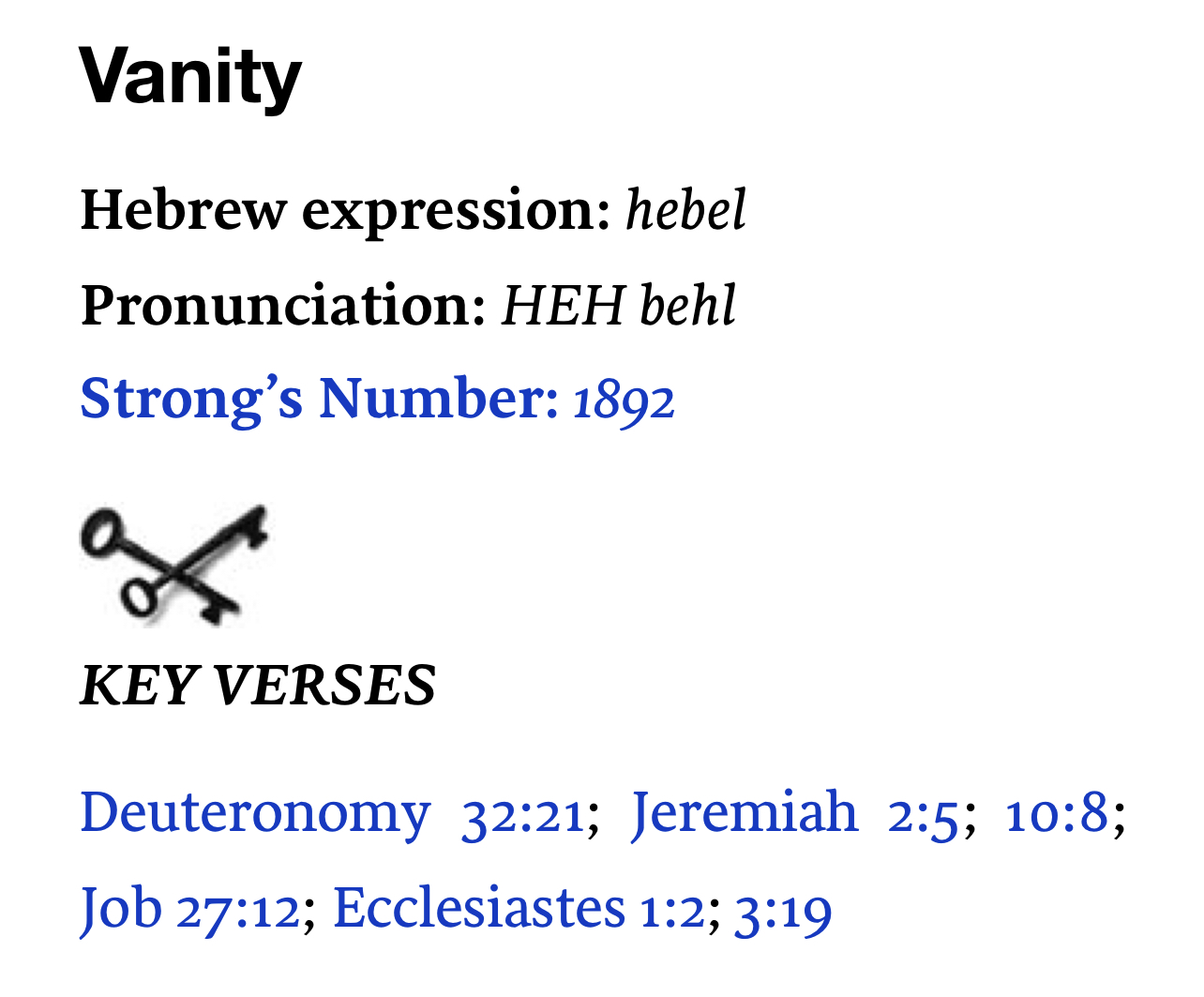 [Speaker Notes: “Vanity of vanities … Vanity of vanities! All is vanity” (Eccl. 1:2, nasb).

—in fact, thirty-six times, over half the times it is used in the entire Old Testament.

The Hebrew word used is hebel, which properly means “vapor,” “breath,” or “nothingness.” 
Something with this quality or nature perishes quickly—its activity or significance is mere “vanity.” 
The New International Version translates hebel as “meaningless”; the njps Bible, the Jewish version, renders it “futility.” 
The noun spawned a verb, habal, meaning “to act emptily” or “to become vain.” 
Hebel could be translated as “emptiness.” 
The word also serves as the name for Abel, whose life did not come to full fruition (Gen. 4:25).

Job used this word to describe the vain and meaningless advice that his friends were offering (Job 27:12). 
The prophet Jeremiah described idols as hebel, nothing more than “vapor” (Jer. 10:8, 15; 14:22; 16:19). 
The people who followed these worthless objects became worthless themselves (2 Kgs. 17:15; Jer. 2:5). 
Paul the apostle asserted this as well (Rom. 3:12). 
In both the Old and New Testaments, God’s people must turn from worthless (hebel) idols (Acts 14:15).

In Ecclesiastes, however, the word refers to all of life lived “under the sun” (Eccl. 1:3). 
Every human accomplishment is seen as useless. 
The end of life is the end of it all. 
Both good and bad people die. 
In fact, there really is no distinction in a world where there is nothing more than life lived under the sun.

In modern philosophy, this view of life would be called nihilism—the belief that nothing is ultimately of any value. 
The Preacher in Ecclesiastes was correct. 
Everything amounts to vanity—that is, if there is no God. 
When God enters the picture, however, there is purpose. 
Life is meant to be enjoyed, for it is God’s gift to us (Eccl. 2:24–25; 3:12–13; 4:9, 12; 5:12, 19). 
Ultimately, there is meaning in life if we understand that there is a God to whom we must give account (Eccl. 12:13–14).

“under the sun” term 

12 ‘Indeed you did it secretly, but I will do this thing before all Israel, and under the sun.’ ” 
 New American Standard Bible: 1995 Update (La Habra, CA: The Lockman Foundation, 1995), 2 Sa 12:12.]
A generation goes and a generation comes,
But the earth remains forever.
- Ecc. 1:4
[Speaker Notes: The passing of the generations

4A generation goes and a generation comes, But the earth remains forever.

People are born merely to die, and nothing changes this. 
Why be, if all that is going to happen to you is that you will cease to be?]
Also, the sun rises and the sun sets;
And hastening to its place it rises there again.
Blowing toward the south,
Then turning toward the north,
The wind continues swirling along;
And on its circular courses the wind returns.
- Ecc. 1:5-6
All the rivers flow into the sea,
Yet the sea is not full.
To the place where the rivers flow,
There they flow again.
All things are wearisome;
Man is not able to tell it.
- Ecc. 1:7-8a
[Speaker Notes: 2. The cycles of nature
5Also, the sun rises and the sun sets;And hastening to its place it rises there again. 6Blowing toward the south,Then turning toward the north,The wind continues swirling along;And on its circular courses the wind returns.7All the rivers flow into the sea,Yet the sea is not full.To the place where the rivers flow,There they flow again.8aAll things are wearisome;Man is not able to tell it.

The ceaseless system of nature also demonstrates that activity, in and of itself, produces nothing of ultimate value. 
For example:

The sun rises only to set.
The wind blows but goes nowhere.
The rivers fill the seas only to evaporate into rain and repeat the cycle.
This cycle of nature goes on and on to the point of weariness.]
The eye is not satisfied with seeing,
Nor is the ear filled with hearing.
- Ecc. 1:8b
[Speaker Notes: 3. The curiosity of man
8bThe eye is not satisfied with seeing,Nor is the ear filled with hearing.

When man's curiosity is aroused, he seeks answers, but the more he knows the more questions he raises. 
As far as knowledge is concerned, there is no end or satisfaction to it.]
That which has been is that which will be,
And that which has been done is that which will be done.
So there is nothing new under the sun.
Is there anything of which one might say,
“See this, it is new”?
Already it has existed for ages
Which were before us.
- Ecc. 1:9-10
[Speaker Notes: 4. The absence of something new]
There is no remembrance of earlier things;
And also of the later things which will occur,
There will be for them no remembrance
Among those who will come later still.
- Ecc. 1:11
[Speaker Notes: Solomon has observed that there is nothing new, only that people forget what has gone by or are not aware of it. 
Even the great "discoveries" are merely insights to what already is there (e.g., gravity).

New inventions are better ways of doing things we have already done. 
Solomon uses these four examples to drive home the point that: 
"life under the sun" when examined is meaningless.]
Examples of Futility
Passing of Generations 
Cycles of Nature
Curiosity of Man
Absence of Newness
[Speaker Notes: This conclusion could be very discouraging, and many have reached it and stopped there without searching further. 
As I mentioned before: They have merely created philosophies of life to help them live with this conclusion.

Solomon, however, pursued his investigation to a much more satisfying, workable and logical conclusion. 
He deduced the following:

There is nothing under the sun that has meaning and satisfaction, and lasting value cannot be found in what is visible.
If nothing satisfying or of lasting value can be found in what is visible, then these things must be sought after in the realm of the invisible.]
For every universal, innate need of man there is an available and corresponding satisfactionFOR EXAMPLE:  Hunger 	– Food  Sex 			– Sex Partner
[Speaker Notes: Solomon's conclusions are based on the idea that for every universal, innate need of man there is an available and corresponding satisfaction. 
For example:

Hunger - Food
Sex - Sex partner

He proposes that the search for meaning, for satisfaction, for lasting value, for life beyond death is a universal human experience and can be satisfied - but not by anything material, human or earthly, only by something spiritual, Godly and heavenly.

Excerpt from the book "Living on the Ragged Edge" by C. Swindoll:1]
Creatures are not born with desires unless satisfaction for 	those desires exists. 
A baby feels hunger: 
well, there is such a thing as food. 
A Ducking wants to swim: 
well, there is such a thing as water. 
Men feel sexual desire: 
well, there is such a thing as sex.
If I find myself a desire which no experience in this world can satisfy, the most probable explanation is that I was made for another world. If none of my earthly pleasures satisfy it, that does not prove that the universe is a fraud. Probably earthly pleasures were never meant to satisfy it, but only to arouse it, to suggest the real thing.
It was the desire to satisfy his longing for joy that eventually drove C.S. Lewis to Jesus Christ. 
				“Surprised By Joy” – C.S. Lewis
I, the Preacher, have been king over Israel in Jerusalem. And I set my mind to seek and explore by wisdom concerning all that has been done under heaven.
- Ecc. 1:12-13a
[Speaker Notes: In verses 12 to 18 Solomon explains how he has reached the conclusions that he has just stated.

At first in verses 12-13a, Solomon had been blessed with great wisdom (I Kings 4:29-34). 
Not just the wisdom of common sense but a capacity for study, memory, discernment and an application beyond what was known to man. 
He writes that he decided to apply his great mind to the task of investigation by experiencing all the different "lifestyles" or approaches to life that were common to men and note the results.]
It is a grievous task which God has given to the sons of men to be afflicted with.
- Ecc. 1:12-13b
[Speaker Notes: This would seem like an interesting life experiment to be involved in, but Solomon soon discovers that "it is an unhappy business." 
He had, what he thought was a life adventure, and discovered that it just was not so.

In the next few verses, he describes what this exercise has taught him:]
What Solomon Learned
All lifestyles are meaningless

I have seen all the works which have been done under the sun, and behold, all is vanity and striving after wind.
- Ecc. 1:14
[Speaker Notes: That all the lifestyles, their settings and what they produce are meaningless.]
What Solomon Learned
Nothing can be changed

What is crooked cannot be straightened and what is lacking cannot be counted.
- Ecc. 1:15
[Speaker Notes: Nothing can be changed; there are so many things wrong with the world that they cannot be numbered.]
What Solomon Learned
Knowledge is useless

I said to myself, “Behold, I have magnified and increased wisdom more than all who were over Jerusalem before me; and my mind has observed a wealth of wisdom and knowledge.” And I set my mind to know wisdom and to know madness and folly; I realized that this also is striving after wind.                                    - Ecc. 1:16-17
[Speaker Notes: Even the pursuit of wisdom and knowledge by immersing oneself in each lifestyle turns out to be meaningless and "chasing after wind."]
What Solomon Learned
Desire for knowledge brings pain

Because in much wisdom there is much grief, and increasing knowledge results in increasing pain.                                                - Ecc. 1:18
[Speaker Notes: The constant desire to increase in human knowledge brings grief and pain because you cannot learn what you need to know in order to produce peace, joy, security and meaningfulness of the whole by simply increasing your fund of knowledge and wisdom of the parts. 
This constant increase only brings more difficult and complex questions that produce frustration, anxiety and discouragement. 
The whole cannot be known without God, and to try to know it through knowledge alone is futile.

Ecclesiastes is a valuable book for many reasons, but one reason is because it documents a very wise man's search for meaning and value "under the sun" and his eventual understanding that some things you cannot know and will never be discovered here on earth.]
MAIN LESSONSome things cannot now,or will ever be found here on earth.
[Speaker Notes: The next section of his journal begins a description of four different "lifestyles" that he immersed himself in and what he concluded from each.

1C.S. Lewis Mere Christianity (New York, MacMillan Publishing Company. Inc. 1952), Page 120

READING ASSIGNMENT
Ecclesiastes 2:1-11]